宣教关怀
温柔慈爱的天父，感谢祢赐地上的父母以爱心来培育我们。我们记念父母的辛劳，愿祢赐福父母平安喜乐。特别为宣教士的父母愿意献上孩子成为宣教士感恩。求祢顾念他们，赐他们健壮的身体，活泼的灵命，出入得祢的保护，使宣教士们没有后顾之忧，可以安心做主工。我们也祷告圣灵感动基督徒父母愿意培育并支持孩子献身，接受神学装备，成为宣教士，在禾场上为主作光作盐。奉主基督名求，阿们。
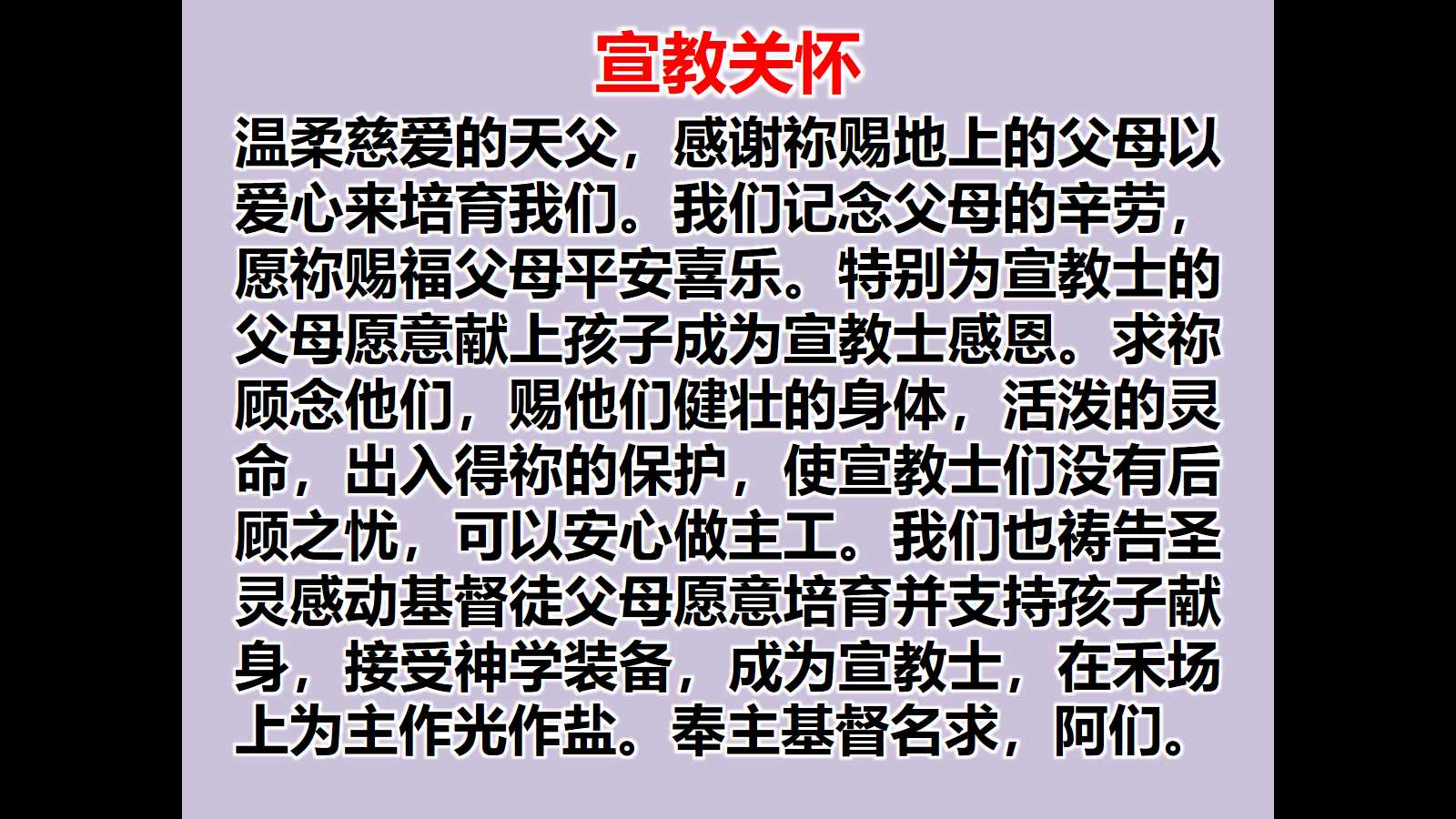